Спортивні ігри, забави
Тренінг “Ні! Шкідливим звичкам”
Конкурс малюнків, плакатів
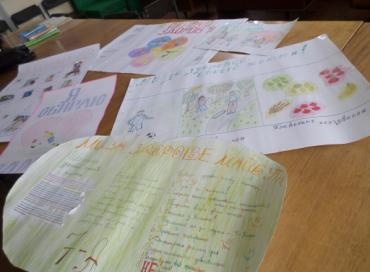 Співпраця із громадськістю
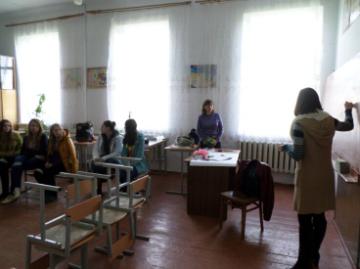 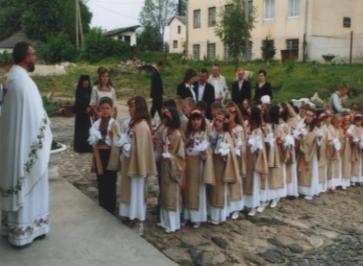 Рольові ігри
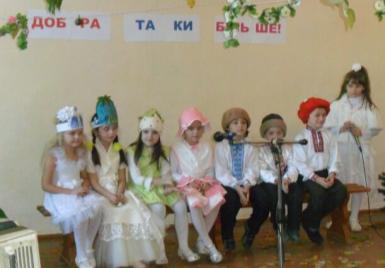